Office of
Science
U.S. DEPARTMENT OF
ENEGY
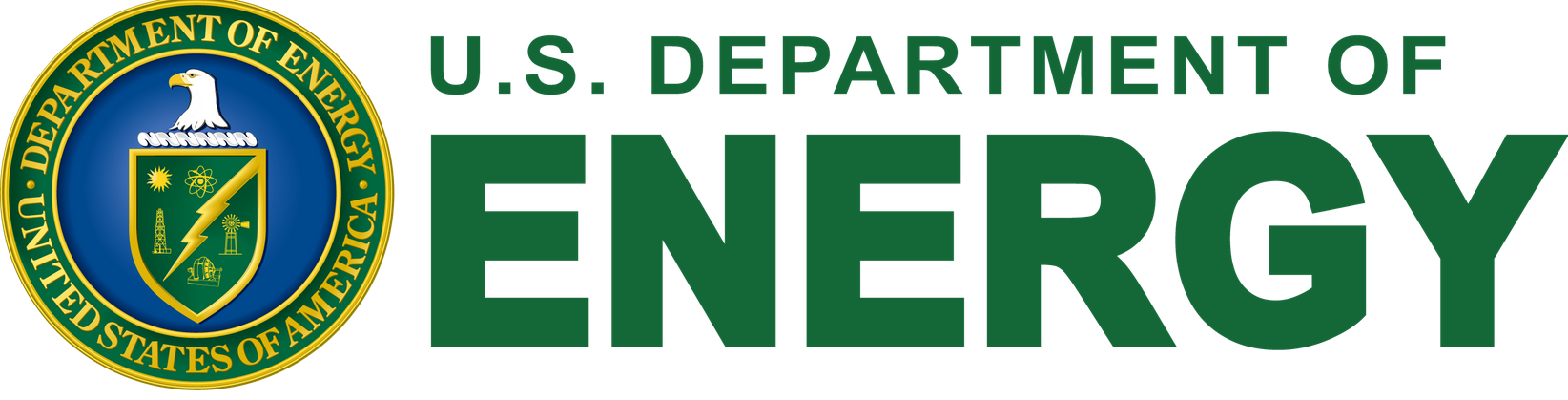 Mu2e CD-2 Review Template
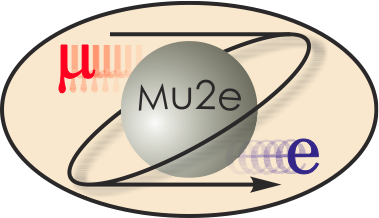 A. Mukherjee
Tracker L2 ManagerActing Assembly & Installation L3 manager 
7/8/2014
Survey
This covers survey (optical) and checkout of the tracker after moving the mu2e building
All institutions working on the tracker are assumed to send students or postdocs for the checkout
Costed labor is surveyors
2
A. Mukherjee – Tracker Assembly & Installation
6/8/14
Cost Distribution by Resource Type
Base Cost (AY $k)
3
A. Mukherjee – Tracker Assembly & Installation
6/8/14
Quality of Estimate
Base Cost by Estimate Type (AY$k)
4
A. Mukherjee – Tracker Assembly & Installation
6/8/14
Labor Resources
FTEs by Discipline
5
A. Mukherjee – Tracker Assembly & Installation
6/8/14
Cost Table
Costs are fully burdened in AY $k
6
A. Mukherjee – Tracker Assembly & Installation
6/8/14